WELCOME!
Trinity Evangelical Lutheran ChurchJanuary 22, 2023
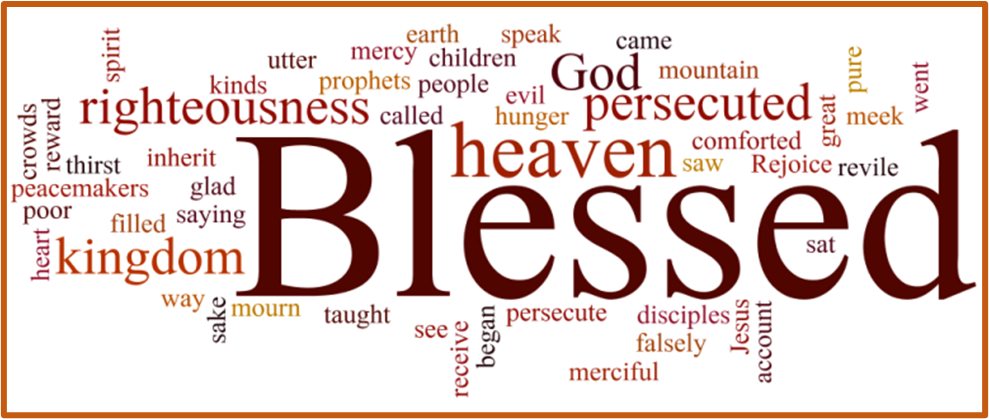 The Beatitudes
Matthew 5:1-20
[Speaker Notes: Image: Five Loaves by Caroline Coolidge Brown. Copyright © Caroline Coolidge Brown. All rights reserved. Used by permission of the artist.]
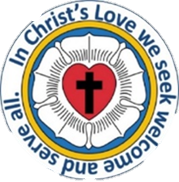 =  Please stand if able
=  Please be seated
Prelude – Roxanne Groff
Office of the Acolyte
Ringing of the Bell
Welcome
[Speaker Notes: Image: Five Loaves by Caroline Coolidge Brown. Copyright © Caroline Coolidge Brown. All rights reserved. Used by permission of the artist.]
CONFESSION AND FORGIVENESS
All may make the sign of the cross, the sign marked at baptism…
L:	We confess our sins before God and one another.

Pause for silence and reflection.

L:	Merciful God…
[Speaker Notes: Image: Five Loaves by Caroline Coolidge Brown. Copyright © Caroline Coolidge Brown. All rights reserved. Used by permission of the artist.]
CONFESSION AND FORGIVENESS
C:	Christ came into the world and showed us how to live, but we have failed to live by what he taught. We have not loved you with all our heart, soul, mind and strength, we have not done to others as we would have done to ourselves. Shine a light on our hearts, that we might turn from the shadows of our sin and walk in your ways.
[Speaker Notes: Image: Five Loaves by Caroline Coolidge Brown. Copyright © Caroline Coolidge Brown. All rights reserved. Used by permission of the artist.]
CONFESSION AND FORGIVENESS
L:	Jesus came not to condemn the world, but that the world might be saved through him. By his abundant love, all your sins are forgiven, that you might walk in the light of Christ.

C:	Amen.
[Speaker Notes: Image: Five Loaves by Caroline Coolidge Brown. Copyright © Caroline Coolidge Brown. All rights reserved. Used by permission of the artist.]
Hymn of Praise
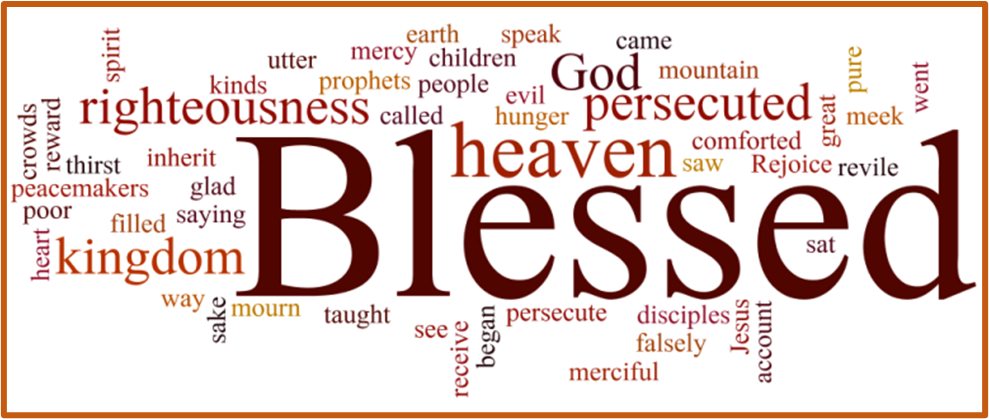 “Come, Thou Fount of Every Blessing”
LBW 499
[Speaker Notes: Image: Five Loaves by Caroline Coolidge Brown. Copyright © Caroline Coolidge Brown. All rights reserved. Used by permission of the artist.]
Come, Thou Fount of Every Blessing   LBW 499
1	Come, thou Fount of ev'ry blessing,
	tune my heart to sing thy grace;
	streams of mercy, never ceasing,
	call for songs of loudest praise.
	While the hope of endless glory
	fills my heart with joy and love,
	teach me ever to adore thee;
	may I still thy goodness prove.
[Speaker Notes: Image: Preparing yeast dough. Copyright © tomasworks/iStock/Thinkstock. Used by permission.]
Come, Thou Fount of Every Blessing   LBW 499
2	Here I raise my Ebenezer:
	"Hither by thy help I've come";
	and I hope, by thy good pleasure,
	safely to arrive at home.
	Jesus sought me when a stranger,
	wand'ring from the fold of God;
	he, to rescue me from danger,
	interposed his precious blood.
[Speaker Notes: Image: Preparing yeast dough. Copyright © tomasworks/iStock/Thinkstock. Used by permission.]
Come, Thou Fount of Every Blessing   LBW 499
3	Oh, to grace how great a debtor
	daily I'm constrained to be;
	let that grace now like a fetter
	bind my wand'ring heart to thee.
	Prone to wander, Lord, I feel it;
	prone to leave the God I love.
	Here's my heart, oh, take and seal it;
	seal it for thy courts above.
[Speaker Notes: Image: Preparing yeast dough. Copyright © tomasworks/iStock/Thinkstock. Used by permission.]
APOSTOLIC GREETING
P:	The grace of our Lord Jesus Christ, the love of God, and the communion of the Holy Spirit be with you all.
 
C:	And also with you.
[Speaker Notes: Image: Five Loaves by Caroline Coolidge Brown. Copyright © Caroline Coolidge Brown. All rights reserved. Used by permission of the artist.]
PRAYER OF THE DAY
P:	Let us pray…  Loving God, in Jesus you proclaim a blessing for those in deprivation, a promise of your transforming love.  Make us instruments of your justice, that all might have life abundantly.

C:	Amen.
[Speaker Notes: Image: Five Loaves by Caroline Coolidge Brown. Copyright © Caroline Coolidge Brown. All rights reserved. Used by permission of the artist.]
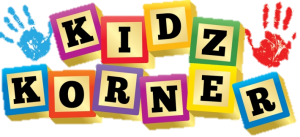 [Speaker Notes: Image: Preparing yeast dough. Copyright © tomasworks/iStock/Thinkstock. Used by permission.]
Scripture Reading
R:	Our scripture reading for this day is from the Gospel according to Matthew, the 5th chapter.

C:  Glory to you O’ Lord!                  (Spoken)
[Speaker Notes: Image: Five Loaves by Caroline Coolidge Brown. Copyright © Caroline Coolidge Brown. All rights reserved. Used by permission of the artist.]
Matthew 5:1-20
When Jesus saw the crowds, he went up the mountain; and after he sat down, his disciples came to him. 2Then he began to speak, and taught them, saying:
3“Blessed are the poor in spirit, for theirs is the kingdom of heaven.4“Blessed are those who mourn, for they will be comforted. 5“Blessed are the meek, for they will
[Speaker Notes: Image: Five Loaves by Caroline Coolidge Brown. Copyright © Caroline Coolidge Brown. All rights reserved. Used by permission of the artist.]
Matthew 5:1-20
inherit the earth. 6“Blessed are those who hunger and thirst for righteousness, for they will be filled. 7“Blessed are the merciful, for they will receive mercy. 8“Blessed are the pure in heart, for they will see God. 9“Blessed are the peacemakers, for they will be called children of God. 10“Blessed are those who are persecuted for righteousness’ sake, for
[Speaker Notes: Image: Five Loaves by Caroline Coolidge Brown. Copyright © Caroline Coolidge Brown. All rights reserved. Used by permission of the artist.]
Matthew 5:1-20
theirs is the kingdom of heaven. 11“Blessed are you when people revile you and persecute you and utter all kinds of evil against you falsely on my account. 12Rejoice and be glad, for your reward is great in heaven, for in the same way they persecuted the prophets who were before you.
13“You are the salt of the earth; but if salt has lost its taste, how can its
[Speaker Notes: Image: Five Loaves by Caroline Coolidge Brown. Copyright © Caroline Coolidge Brown. All rights reserved. Used by permission of the artist.]
Matthew 5:1-20
saltiness be restored? It is no longer good for anything, but is thrown out and trampled underfoot. 14“You are the light of the world. A city built on a hill cannot be hid. 15No one after lighting a lamp puts it under the bushel basket, but on the lampstand, and it gives light to all in the house. 16In the same way, let your light shine before others, so that they may see your good works and
[Speaker Notes: Image: Five Loaves by Caroline Coolidge Brown. Copyright © Caroline Coolidge Brown. All rights reserved. Used by permission of the artist.]
Matthew 5:1-20
give glory to your Father in heaven.  17“Do not think that I have come to abolish the law or the prophets; I have come not to abolish but to fulfill. 18For truly I tell you, until heaven and earth pass away, not one letter, not one stroke of a letter, will pass from the law until all is accomplished. 19Therefore, whoever breaks one of the least of these commandments, and teaches
[Speaker Notes: Image: Five Loaves by Caroline Coolidge Brown. Copyright © Caroline Coolidge Brown. All rights reserved. Used by permission of the artist.]
Matthew 5:1-20
others to do the same, will be called least in the kingdom of heaven; but whoever does them and teaches them will be called great in the kingdom of heaven. 20For I tell you, unless your righteousness exceeds that of the scribes and Pharisees, you will never enter the kingdom of heaven.”
[Speaker Notes: Image: Five Loaves by Caroline Coolidge Brown. Copyright © Caroline Coolidge Brown. All rights reserved. Used by permission of the artist.]
Matthew 5:1-20
R:	This is the Word of the Lord.
 
C:	Praise to You, O Christ (Spoken)
[Speaker Notes: Image: Five Loaves by Caroline Coolidge Brown. Copyright © Caroline Coolidge Brown. All rights reserved. Used by permission of the artist.]
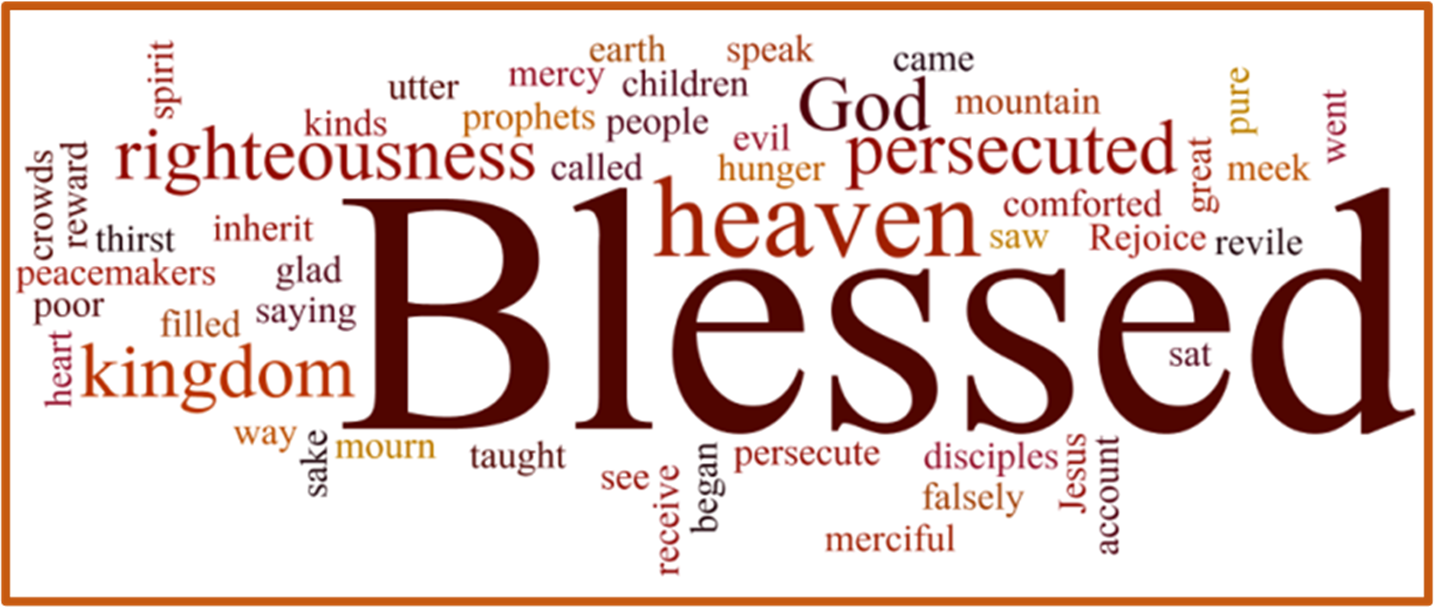 Sermon
[Speaker Notes: Image: Five Loaves by Caroline Coolidge Brown. Copyright © Caroline Coolidge Brown. All rights reserved. Used by permission of the artist.]
APOSTLE’S CREED
C:	I believe in God, the Father almighty, creator of heaven and earth.
APOSTLE’S CREED
C:	I believe in Jesus Christ, his only Son, our Lord.  He was conceived by the power of the Holy Spirit and born of the virgin Mary.  He suffered under Pontius Pilate, was crucified, died, and was buried.
APOSTLE’S CREED
C:	He descended into hell.  On the third day he rose again.  He ascended into heaven, and is seated at the right hand of the Father.  He will come again to judge the living and the dead.
APOSTLE’S CREED
C:	I believe in the Holy Spirit, the holy catholic Church, the communion of saints, the forgiveness of sins, the resurrection of the body, and the life everlasting.  Amen.
NICENE CREED
C:	We believe in one God, the Father, the Almighty, maker of heaven and earth, of all that is, seen and unseen.
NICENE CREED
C:	We believe in one Lord, Jesus Christ, the only Son of God, eternally begotten of the Father, God from God, Light from Light, true God from true God, begotten, not made, of one Being with the Father.
NICENE CREED
C:	Through him all things were made. For us and for our salvation he came down from heaven; by the power of the Holy Spirit he became incarnate from the virgin Mary, and was made man. For our sake he was crucified under Pontius Pilate;
NICENE CREED
C:	he suffered death and was buried. On the third day he rose again in accordance with the Scriptures; he ascended into heaven and is seated at the right hand of the Father. He will come again in glory to judge the living and the dead, and his kingdom will have no end.
NICENE CREED
C:	We believe in the Holy Spirit, the Lord, the giver of life, who proceeds from the Father and the Son. With the Father and the Son he is worshiped and glorified. He has spoken through the prophets. We believe in one holy catholic and apostolic Church.
NICENE CREED
C:	We acknowledge one Baptism for the forgiveness of sins. We look for the resurrection of the dead, and the life of the world to come. Amen.
PRAYERS OF INTERCESSION
Each petition will end with the words, 
A:	Merciful God,

 The congregation will respond with:  
C:	You hear our prayer.
PRAYERS OF INTERCESSION
The prayer concludes…

P:	Receive our prayers and hold all for whom we pray in your loving arms, in the name of your son, Jesus Christ.

C:	Amen.
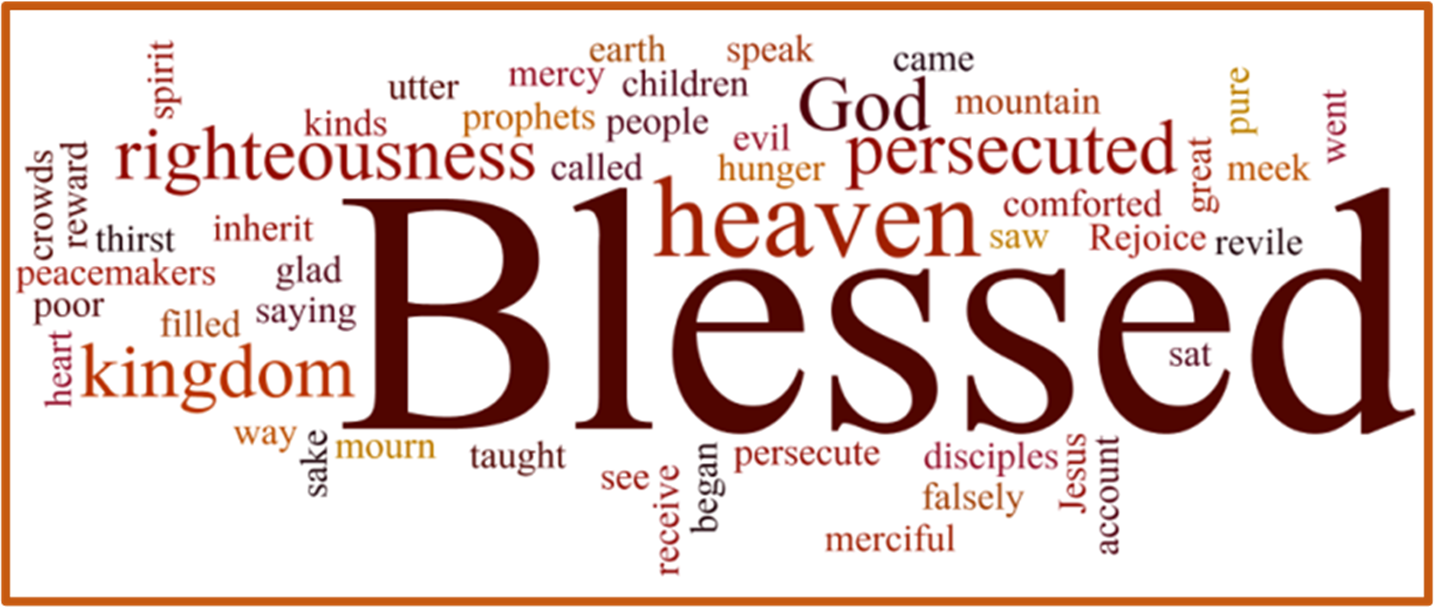 OFFERING
OFFERTORY PRAYER
[Speaker Notes: Image: Five Loaves by Caroline Coolidge Brown. Copyright © Caroline Coolidge Brown. All rights reserved. Used by permission of the artist.]
THE LORD’S PRAYER
P:	United into one body, let us pray as Jesus taught…

C:	Our Father, who art in heaven, hallowed be thy name, thy kingdom come, thy will be done, on earth as it is in heaven.
THE LORD’S PRAYER
C:	Give us this day our daily bread; and forgive us our trespasses, as we forgive those who trespass against us; and lead us not into temptation, but deliver us from evil.   For thine is the kingdom, and the power, and the glory, forever and ever.  Amen.
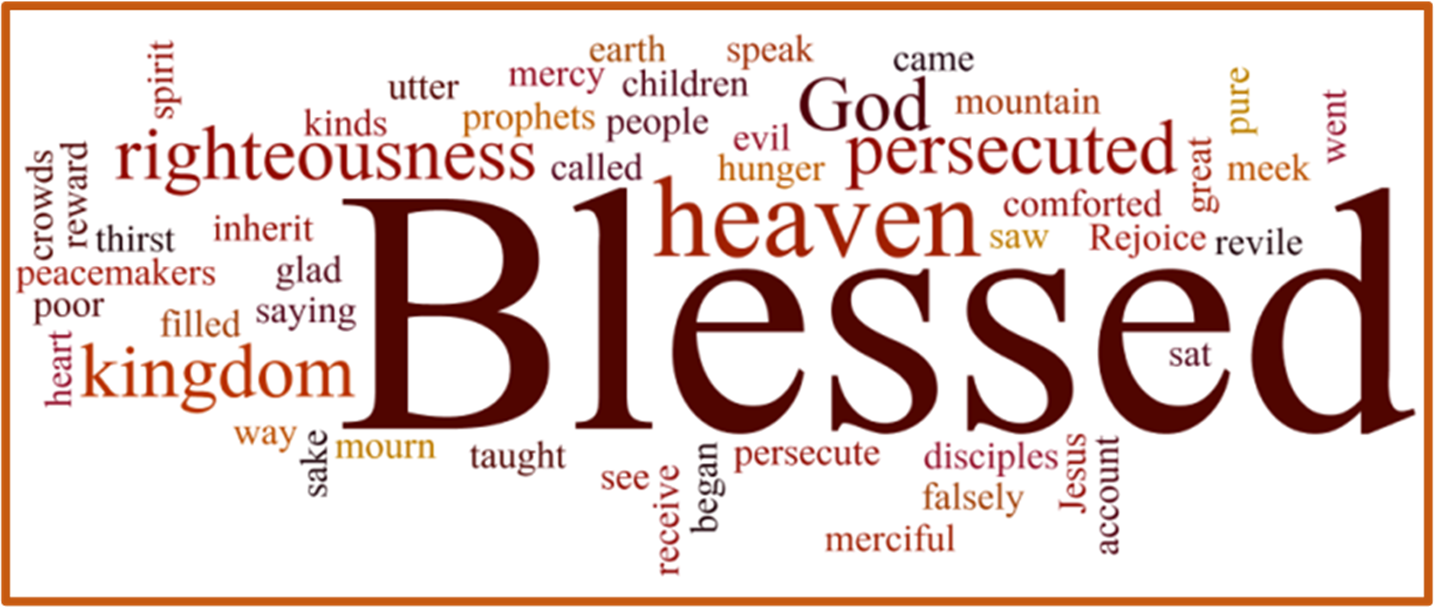 ANNOUNCEMENTS
[Speaker Notes: Image: Five Loaves by Caroline Coolidge Brown. Copyright © Caroline Coolidge Brown. All rights reserved. Used by permission of the artist.]
SENDING BLESSING
P:	The God who faithfully brings forth justice and breaks the oppressor’s rod bless,       strengthen, and uphold you, today and always.

C:	Amen.
☩
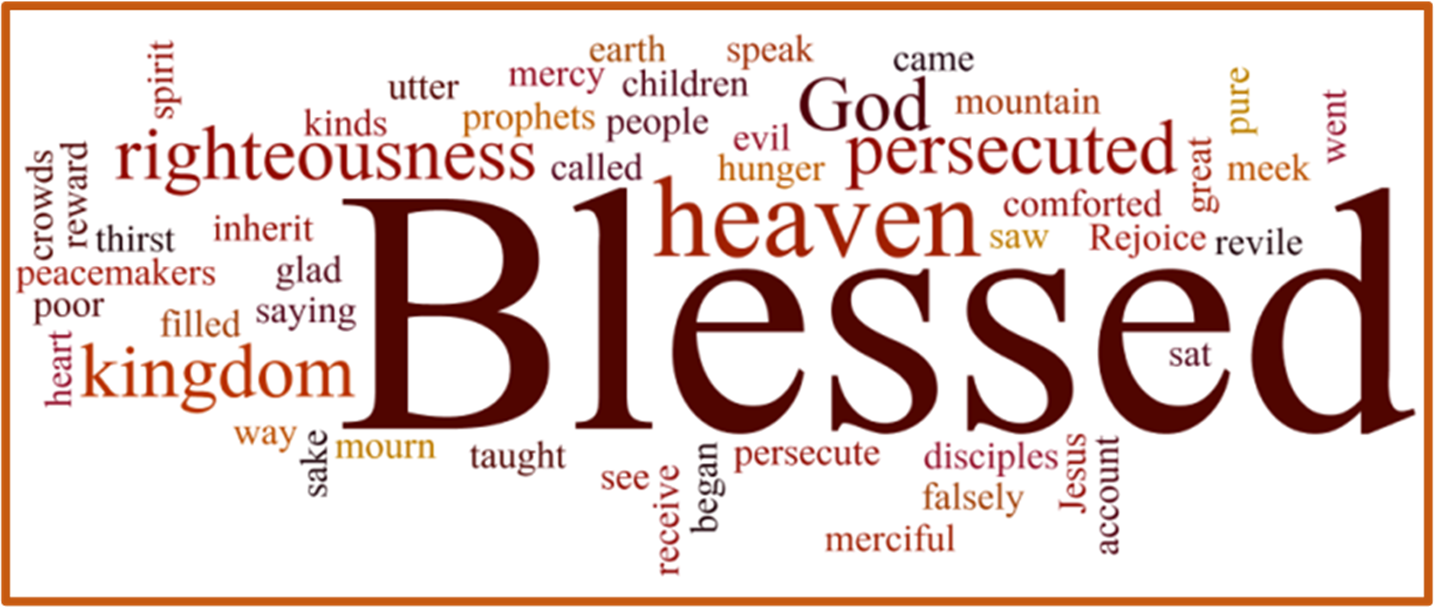 SENDING SONG
“This Little Light of Mine”
ELW 677
[Speaker Notes: Image: Five Loaves by Caroline Coolidge Brown. Copyright © Caroline Coolidge Brown. All rights reserved. Used by permission of the artist.]
This Little Light of Mine           ELW 677
1	This little light of mine,                                       I'm goin'-a let it shine;
	this little light of mine,                                            I'm goin'-a let it shine;
	this little light of mine,                                                  I'm goin'-a let it shine,
	let it shine,                                                                  let it shine,                                                                let it shine.
[Speaker Notes: Image: Preparing yeast dough. Copyright © tomasworks/iStock/Thinkstock. Used by permission.]
This Little Light of Mine           ELW 677
2	Ev'rywhere I go,                                                  I'm goin'-a let it shine;
	ev'rywhere I go,                                                   I'm goin'-a let it shine;
	ev'rywhere I go,                                                                  I'm goin'-a let it shine,
	let it shine,                                                                 let it shine,                                                              let it shine.
[Speaker Notes: Image: Preparing yeast dough. Copyright © tomasworks/iStock/Thinkstock. Used by permission.]
This Little Light of Mine           ELW 677
3	Jesus gave it to me,                                                    I'm goin'-a let it shine;
	Jesus gave it to me,                                              I'm goin'-a let it shine;
	Jesus gave it to me,                                              I'm goin'-a let it shine,
	let it shine,                                                              let it shine,                                                                let it shine.
[Speaker Notes: Image: Preparing yeast dough. Copyright © tomasworks/iStock/Thinkstock. Used by permission.]
DISMISSAL
P:	… depart in Christ’s Love.

C:	Seeking, welcoming, and serving all.  Amen!
POSTLUDE
By
Roxanne Groff
From sundaysandseasons.com.  Copyright © 2023 Augsburg Fortress. All rights reserved. Reprinted by permission under Augsburg Fortress Liturgies Annual License #SAS023830.  New Revised Standard Version Bible, Copyright © 1989, Division of Christian Education of the National Council of the Churches of Christ in the United States of America. Used by permission. All rights reserved.  Revised Common Lectionary, Copyright © 1992 Consultation on Common Texts, admin Augsburg Fortress. Used by permission.